Тренды в управлении образовательной организацией: педагогическое лидерство и коллективная эффективность
Кузнецова Алла Геннадьевна, д.п.н.
директор Научного  центра Российской Академии образования ТОГУ
профессор кафедры педагогики ТОГУ,
Start Presentation
2
На самом деле их больше…
Slide #
Педагогическое лидерство
Гуманитарные технологии управления
A
«Верните директора в образовательный процесс»
Коллективная эффективность Распределенное лидерство
«Управлять овцами» или «пасти котов»
«Оранжевые организации»
D
B
Доказательное управление
Контексты 
Hidden Curriculum
C
Data
Action Research
Learning Study 
ПОСП, КОУч
Целостный образовательный процесс≠учебный процесс
3
Педагогическое лидерство
Slide #
« Ответ на вопрос о приоритетном направлении деятельности современного результативно действующего директора школы является для ведущих экспертов в области образовательной политики очевидным – это педагогическое лидерство»
А.Г.Каспржак
McKinsey, 2007, 2011;
Harris, 2013
Наиболее высокие результаты показывают ученики тех школ,  где директора являются прежде всего высококвалифицированными педагогами:
Ответы директоров на вопрос «Какова, по Вашему мнению, основная функция директора при управлении школой?» Исследование эффективных моделей управления А.Касрпжак, А.Кобцева, 2019
Что такое педагогическое лидерство?
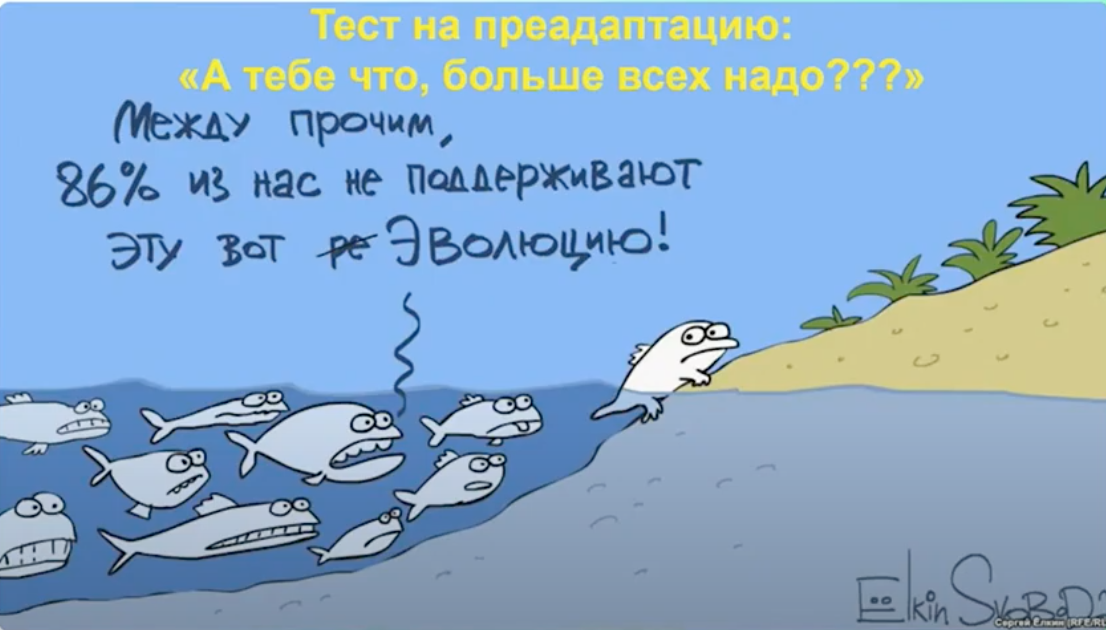 Модели региональных систем повышения профессионального мастерства педагогов
6
Slide #
Communication
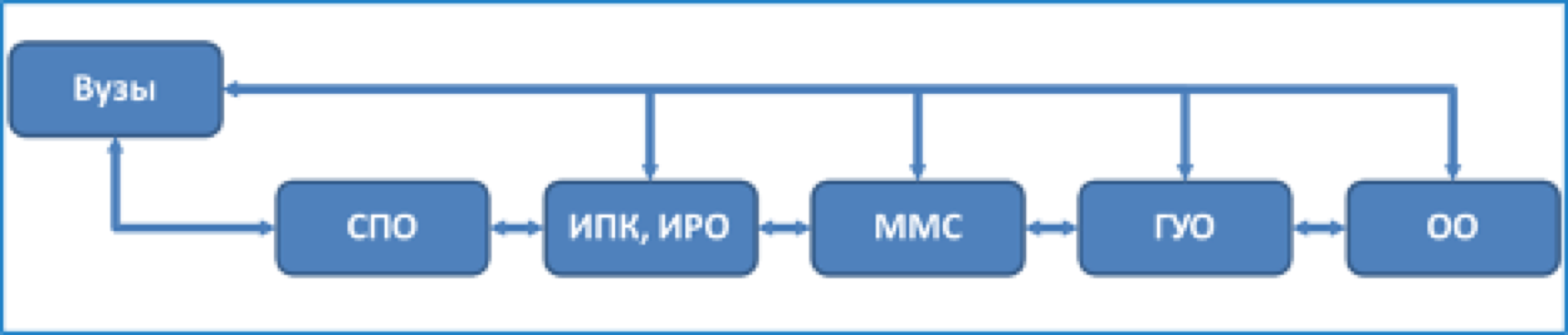 Healthy and 
Safety
Morbi leo risus, porta ac consectetur ac, vestibulum at eros.
Etiam sem euismod. Nullam id dolor id nibh ultricies vehicula.
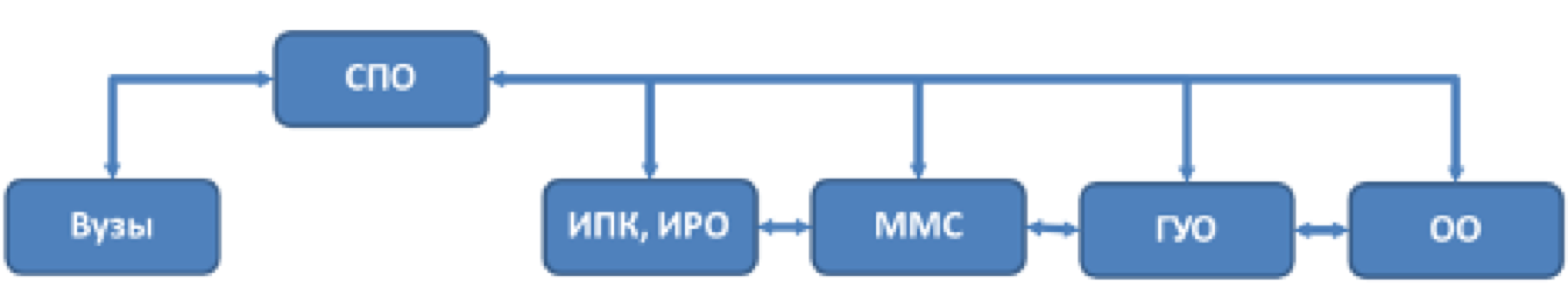 Employees / Labor Relation
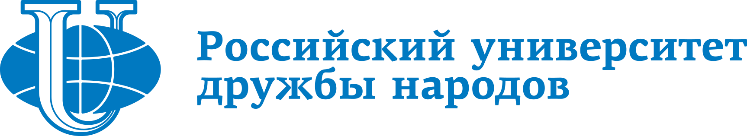 [Speaker Notes: В рамках реализации целевой модели НСПР ПР будет осуществлен комплекс мероприятий, направленных как на совершенствование деятельности субъектов образования и профессионального развития педагогов на каждом уровне, так и на усиление координации и взаимодействия субъектов в рамках НСПР ПР.
Обобщение отечественного опыта построения региональных систем повышения профессионального мастерства педагогов позволил выделить ряд основных представленных ниже моделей 
Модель 1. Ведущая роль – вуза (вузов), находящихся на территории региона (рисунок верхний)
Переподготовка и повышение квалификации педагогических кадров при ведущей роли вуза (вузов) на территории региона. По этому варианту вуз должен иметь лицензию на ДПО, и в структуре вуза должна быть создана структура ДПО (отдел, центр, факультет или др.). В процессе реализации программ высшего и дополнительного профессионального образования при подготовке педагогических кадров возможно осуществление образовательных программ в сетевой форме [3]. При этом, вузы вступают в отношения с другими организациями образования:
	вузы – с организациями СПО: учреждения СПО вступают в профессиональные ассоциации, становятся филиалами вузов; обеспечивается преемственность и согласование программ подготовки кадров, возможны условия целевого приема выпускников колледжа в вуз по согласованным программам подготовки кадров;
	вузы – с организациями ДПО (ИПК, ИРО): привлечение специалистов; использование вузами материальной базы ДПО (ресурсных центров) для проведения занятий, организации стажировки и практик студентов; создание межвузовских лабораторий для отработки программ, методов обучения, формирования и оценивания сформированности профессиональных компетенций;
	 вузы – с государственными и муниципальными образовательными организациями региона: открытие стажировочных площадок; заключение договоров (напр., сетевых) на организацию практики студентов, подготовку выпускных квалификационных работ 

Модель 2. Ведущая роль – организации среднего профессионального образования – педагогического колледжа (СПО), находящейся на территории региона (рисунок нижний).
По данной модели в ходе реализации программ подготовки кадров региональные организации СПО вступают в отношения с другими организациями образования: с вузами, организациями ДПО (ИПК, ИРО) по привлечению специалистов, использованию материальной базы вузов и ДПО (ресурсных центров) для проведения занятий, организации стажировок и практик студентов; с государственными и муниципальными образовательными организациями субъекта РФ для открытия площадок для стажировки, организации практики студентов и др. Такая модель встречается нередко в практике регионов достаточно жизнеспособна, поскольку педагогический колледж является организацией, подведомственной региональному органу управления образованием, и может быть основным исполнителем и транслятором региональной образовательной политики и инновационной политики в сфере образования.]
Модели региональных систем повышения профессионального мастерства педагогов
7
Slide #
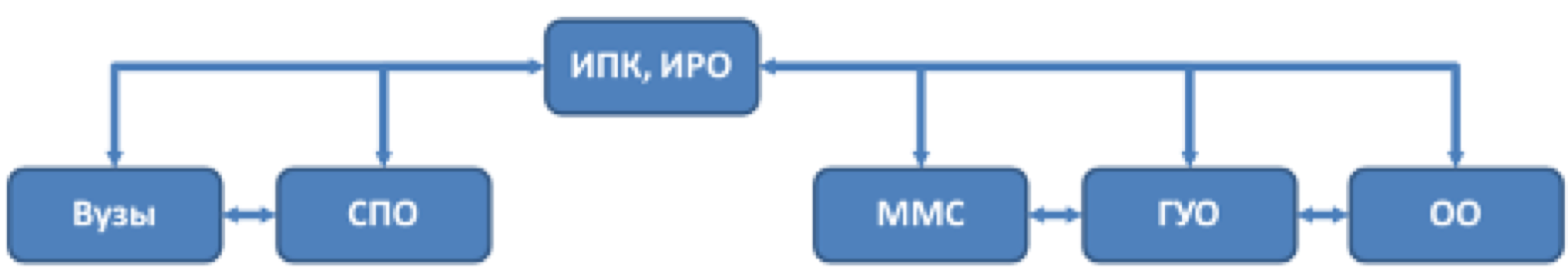 Recruitment
Strategic Human Resource Planning
3
1
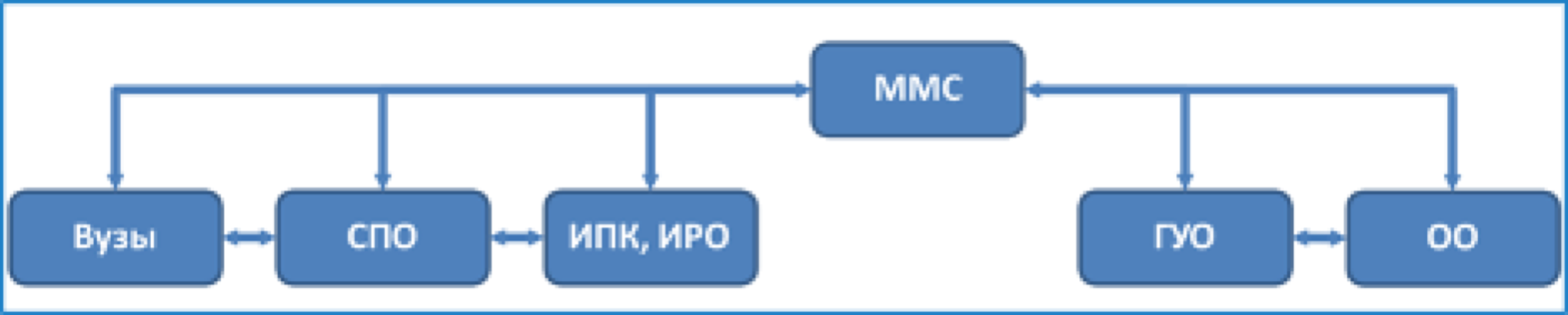 Selection
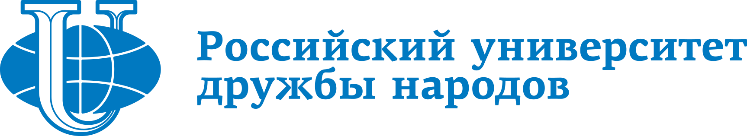 [Speaker Notes: Модель 3. Ведущая роль – регионального института дополнительного профессионального образования (ИПК, ИРО) (рисунок верхний) 
Основания для реализации третьей модели – наличие государственного задания учредителей, а также социального заказа со стороны общественных и образовательных организаций, негосударственных организаций, руководящих и педагогических работников. 
Организации ДПО реализуют программы повышения квалификации, чаще всего в модульном режиме, что позволяет варьировать тематику и содержание курсов в связи с изменением актуальных проблем развивающегося образования, запросами слушателей, степенью их подготовленности и т. п. В последнее время большое значение приобретает переподготовка кадров к педагогической деятельности по новым профессиям, таким как тьютор, медиатор, наставник и др. [31]. 
При этом организация ДПО выполняет заказы различного рода: государственное задание от органа управления образованием с учётом обязательного повышения квалификации руководящих и педагогических работников 1 раз в три года и обязательное обучение отдельных категорий кадров в соответствии с приоритетами реализации ФГОС ОО и ДОО, а также инклюзивное образование, адаптированные образовательные программы и прочее, включая заказ образовательных организаций региона на реализацию программ ДПО; реализацию программ ДПО в рамках проектов, субсидий, грантов федерального и регионального уровня; персонифицированный заказ руководящих и педагогических работников региона [3].
В процессе реализации программ дополнительного профессионального образования (переподготовки и повышения квалификации) педагогических кадров институты ДПО вступают в отношения с другими организациями образования:
	с организациями СПО: создание сетевой модели ДПО в регионе, открытие базовых, стажировочных площадок по непрерывному профессиональному развитию педагогических кадров;
	с вузами: создание сетевой модели ДПО; привлечение специалистов вуза к реализации программ ДПО; использование материальной базы вуза для проведения занятий, со слушателями; организация межвузовских лабораторий, кафедр, филиалов для ведения исследований актуальных проблем развития образования; создание межвузовских региональных инновационных площадок по разработке и внедрению лучших практик обновления содержания и технологий образования, практик профессионального развития педагогических работников;
	 с муниципальными методическими службами (ММС): оформление заказа на реализацию программ ДПО для педагогических и руководящих кадров муниципального образования; создание инновационных площадок на базе ММС по разработке и апробации нового содержания и форм реализации общеобразовательных программ, новых программ ДПО;
	 с государственными и муниципальными образовательными организациями региона: открытие стажировочных площадок; организация практики слушателей, формирование заказа на подготовку выпускных квалификационных работ 

Модель 4. Развитие профессионального мастерства педагогов при участии муниципальной методической службы (ММС) (рисунок 2нижний).
Основания для реализации модели – наличие муниципального задания, социального заказа со стороны органа управления образованием, образовательных организаций муниципального района, потребителей (педагогов и руководителей ОО). В системе муниципальных методических служб могут создаваться городские центры развития образования, которые получают лицензию на дополнительное профессиональное образование педагогических кадров [3].
В процессе профессионального развития педагогические работники ММС коммуницируют с другими образовательными организациями:
	с вузами по привлечению специалистов для реализации программ ДПО, научного руководства разработкой новых программ, модернизации содержание и технологий образования; 
	с организациями СПО по привлечению специалистов СПО для участия в программах ДПО, использованию базы СПО для проведения занятий со слушателями; 
	с организациями ДПО (ИПК, ИРО) по формированию заказа по организациям программ ДПО на базе муниципального района, использованию материальной базы ДПО (ресурсных центров) для проведения занятий, организации стажировки и практик слушателей; 
	с государственными и муниципальными образовательными организациями для открытия стажировочных площадок, организации практики и стажировок]
8
Модели региональных систем повышения профессионального мастерства педагогов

Школа - лаборатория профессионального развития педагогов
Slide #
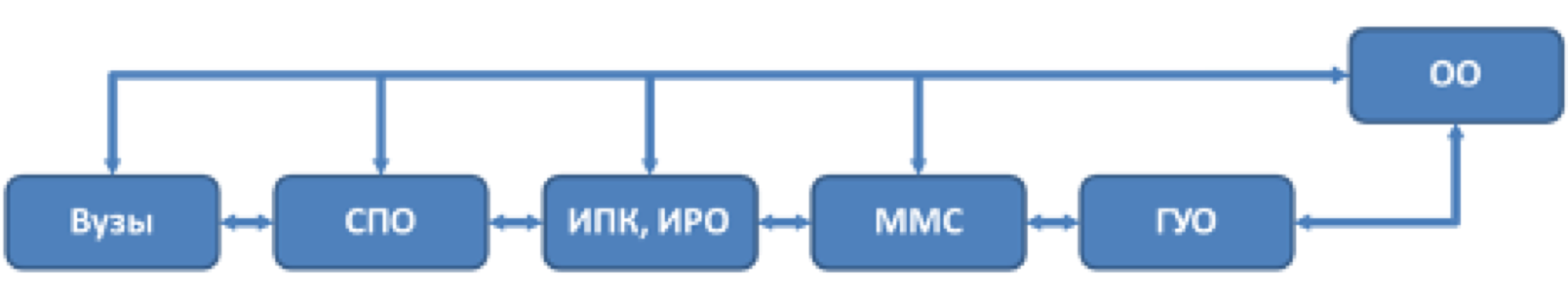 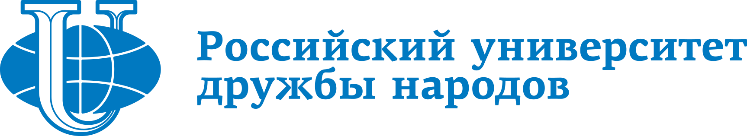 [Speaker Notes: Модель 5. Повышение профессионального мастерства педагогов в системе внутрифирменного (корпоративного) обучения кадров (рисунок 2.22). 
Основаниями для реализации модели здесь выступают профессиональная готовность административной команды образовательной организации к внутрифирменному (корпоративному) обучению кадров и потребность коллектива в саморазвитии. Немаловажным условием является готовность руководителя образовательной организации выступать основным заказчиком к НСПР ПР, видеть профессиональное развитие педагогов как ресурс реализации стратегии развития образовательной организации в контексте государственно образовательной политики. 
В процессе профессионального развития кадров в условиях внутрифирменного обучения образовательные организации вступают в отношения с другими организациями образования: 
	с вузами, организациями СПО по привлечению специалистов для реализации внутрифирменных семинаров, обеспечения научного руководства разработкой нового содержания и технологий образования, для участия в экспертизе профессионального мастерства педагогического коллектива;
	с организациями ДПО (ИПК, ИРО) по формированию заказа на разработку и совместную реализацию программ внутрифирменного обучения, привлечение специалистов ДПО к экспертной работе, научному руководству инновационными разработками; 
	с организациями ДПО в целях использования материальной базы ДПО (ресурсных центров) для проведения занятий [31].]
Школа - лаборатория профессионального развития педагогов
9
СТРАТЕГИЯ РАЗВИТИЯ ОРГАНИЗАЦИИ
СТЕРЖНЕВЫЕ КОМПЕТЕНЦИИ ПЕДАГОГОВ
ВНЕШНИЕ 
РЕСУРСЫ
КОРПОРАТИВНОЕ ОБУЧЕНИЕ
Продуктивный характер
БЕНЧМАРКИНГ
ИНТЕЛЛЕКТУАЛЬНЫЕ 
АКТИВЫ
ПРЕЗЕНТАЦИЯ
КАПИТАЛИЗАЦИЯ
[Speaker Notes: -Описание стержневых компетенций педагогов

-развитие индивидуальной компетенции работников путем их обучения, проведения тренингов, формирования соответствующей корпоративной культуры, нацеленной на обмен знаниями между сотрудниками, организация команд, сетевое взаимодействие;
	формирование и развитие внутрикорпоративных информационных систем и баз данных;  выстраивание прогрессивной оргструктуры, ориентированной на интенсивный обмен знаниями внутри организации; осуществление действий, направленных на увеличение отдачи от имеющихся нематериальных активов – продажа или передача авторских прав, патентов, ноу-хау, лицензий и пр.;
	построение эффективных внешних связей организации, которые увеличивают конкурентоспособность, способствуют эффективному использованию ее преимуществ:  формирование имиджа, управление торговой маркой, а также управление взаимодействием отдельных элементов внешней среды организации (общественные советы, читательские конференции, собрания потребителей, ассоциации выпускников и пр.);
	формирование такого взаимодействия с клиентами, организациями-аналогами, которое повышают индивидуальную компетенцию сотрудников организации (прямые контакты, социологические исследования, передача знаний на безвозмездной основе, бенчмаркинг , стажировки, дистанционное обучение и др.);
	перенос индивидуального знания (неявного) во внутрикорпоративные информационные  системы (в явное знание) и закреплением его там с целью широкого использования другими сотрудниками  (базы знаний, базы данных о лучших управленческих и организационных решениях, внутрикорпоративные  видеоконференции, службы сообщений, электронная почта и другие технологии);
	перенос знаний из сферы взаимодействия с внешними контрагентами организации во внутрикорпоративные системы и закреплением их там с целью широкого использования сотрудниками (базы данных о потребителях и их предпочтениях, о потенциальных проблемах потребителей, горячая линия - для организации индивидуального обслуживания клиентов;  сбор данных о продажах, альянсы с конкурентами для совместного решения некоторых проблем);
	одновременное использование комплекса вышеназванных стратегий, основанное на регулярном мониторинге и оценке интеллектуального капитала, его экономической эффективности .]
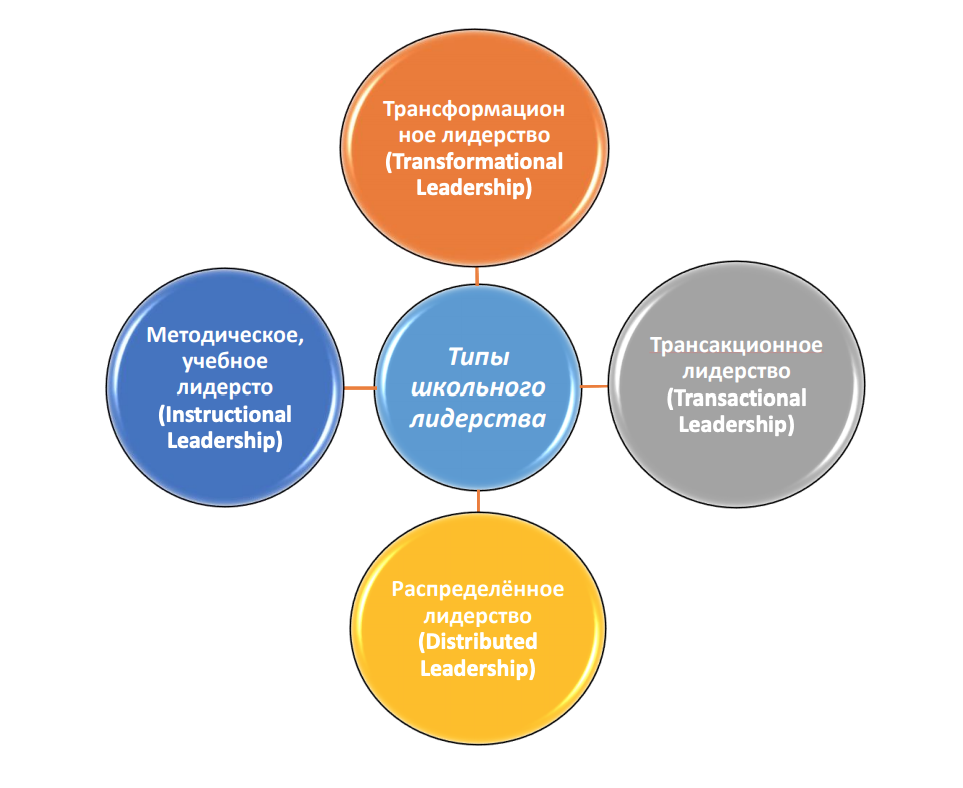 Типы школьного лидерства
https://school777.spb.ru/storage/Stuff/innovacionnaya-deyatelnost/777%20%D0%92%D1%8B%D0%BF%D1%83%D1%81%D0%BA%206.%20%D0%AD%D0%BA%D0%BE%D1%81%D0%B8%D1%81%D1%82%D0%B5%D0%BC%D0%B0%20%D1%83%D1%87%D0%B5%D0%BD%D0%B8%D1%87%D0%B5%D1%81%D0%BA%D0%BE%D0%B3%D0%BE%20%D0%BB%D0%B8%D0%B4%D0%B5%D1%80%D1%81%D1%82%D0%B2%D0%B0.pdf
[Speaker Notes: Транзакционное лидерство — это стиль лидерства, при котором лидер добивается выполнения поставленных задач от своих последователей через метод «кнута и пряника».

Трансформационное лидерство усиливает мотивацию, моральный дух и производительность последователей с помощью различных механизмов. В данной модели лидер является образцом для подражания для его последователей.]
4D-система стратегий лидерства
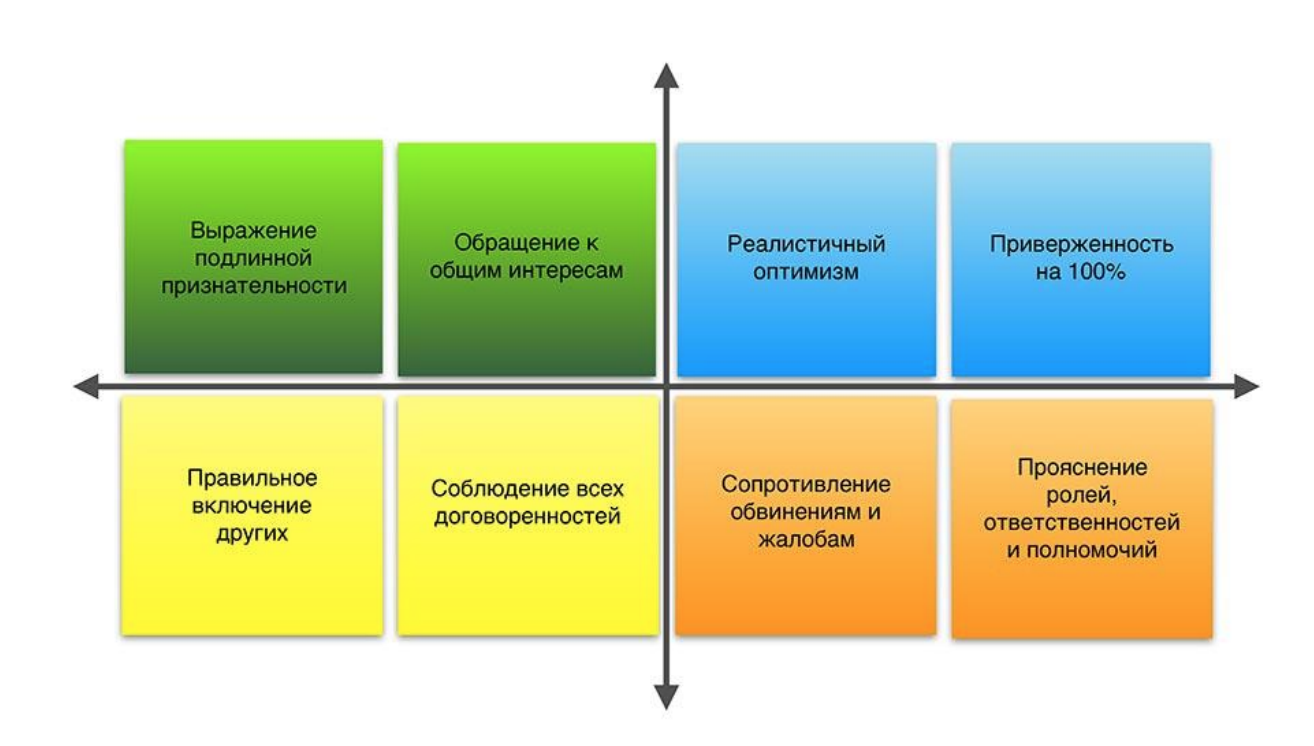 Культивирующие
Визионеры
Включающие
Направляющие
https://54erfolg.ru/main/raspisanie/charlz-dzh.-pellerin-letit-v-novosibirsk-29-noyabrya-2-dekabrya-novosibirsk-marriott-hotel.html?yclid=6848532099895140780
[Speaker Notes: Зелёные – культивирующие лидеры в большей степени фокусируется на ценностях и людях. Их миссия – пробуждать любовь и сочувствие из глубин человеческих сердец. Ганди и мать Teresa

Жёлтый – включающая лидеры больше сконцентрированы на отношениях и создании команд. Аврам Линкольн

Синие лидера – визионеры больше привержены творчеству и стремлению к совершенству. Стив Джобс
Оранжевая – направляющие лидеры привыкли фокусироваться на системах, планах и уверенности в успехе]
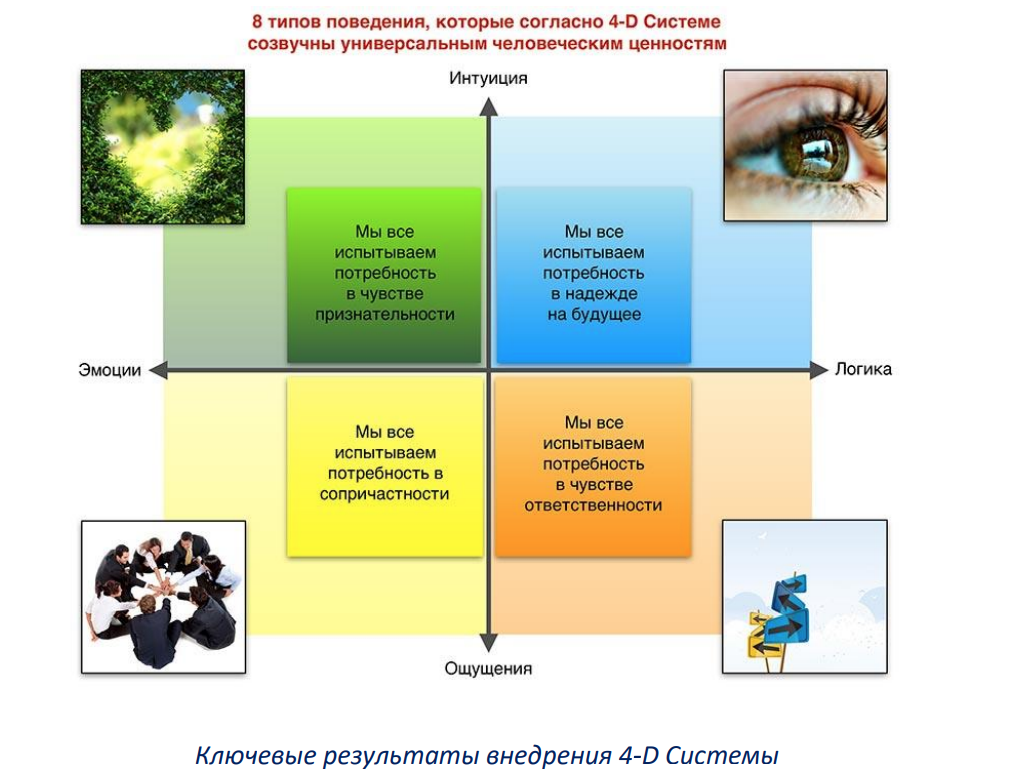 Коллективная эффективность
Самоэффективность
вера в эффективность собственных действий и ожидание успеха от их реализации
©Альберт Бандура, 1993
[Speaker Notes: Урок рисования в первом классе. Одна девочка очень сосредоточенно и увлечённо трудится над своей работой. Учитель:
– что это ты так старательно рисуешь?
– Бога
– Но его же никто никогда не видел
- Сейчас увидят]
Коллективная эффективность педагогов
«общая вера группы в совместную способность организовывать и выполнять курсы действий, необходимые для достижения заданных уровней успеваемости»
©Альберт Бандура, 1997
[Speaker Notes: Анна Коровко
Ровнова Людмила Викторовна
Щелкун Надежда Игнатьевна]
Сильная коллективная эффективность
улучшает успеваемость учащихся
смягчает негативные последствия низкого социально-экономического статуса учащихся
улучшает отношения между родителями и учителями
создает рабочую среду, которая способствует приверженности учителя школе
©Dana Brinson, Lucy Steiner
http://blendedlearning.pro/new-school/success/building-collective-effi%D1%81a%D1%81y/
Действия директора для повышения коллективной эффективности педагогов
Развивать знания и навыки в сфере лучших педагогических практик для превращения педагогов в источник экспертизы.
Создавать возможности для учителей совместно обмениваться  информацией об учащихся и их особенностях, практиками, навыками и опытом.
Интерпретировать результаты и предоставлять действенные отзывы о работе учителей (условия успеха, вклад результатов в общую стратегию, положительная обратная связь)
Привлекать учителей к принятию школьных решений
http://blendedlearning.pro/new-school/success/building-collective-effi%D1%81a%D1%81y/
[Speaker Notes: Интерпретировать результаты и предоставить обратную связь
Согласно Линдсли, Брассу и Томасу (1995), одним из наиболее важных аспектов роли лидера в улучшении восприятия коллективной эффективности является помощь группе в интерпретации результатов работы. Вместо того, чтобы просто констатировать результаты, руководители должны контекстуализировать результаты тремя способами:
• Определите конкретные усилия, которые привели к успеху, который можно использовать в будущих усилиях.
• Объясните, как результаты вписываются в общее понимание того, что составляет успех.
• Представлять результаты таким образом, чтобы развить уверенность, одновременно смягчая тенденции к самоуверенности и самоуспокоенности (если результат успешный) или пораженчеству (если результат отрицательный). (ссылка 18)
Лидеры, которые определяют причины успеха, когда они представляют положительные результаты, и которые могут умерить успех с осознанием того, что впереди будут проблемы, могут вдохновить своих преподавателей на продолжение работы по совершенствованию своей практики. (ссылка 19) Необходима качественная, детальная обратная связь по результатам работы, чтобы построить организацию с высокой коллективной эффективностью, которая признает, что она может решать стоящие перед ней задачи.

Вовлекайте учителей в процесс принятия решений в школе
Годдард, Хой и Вулфолк Хой (2004) утверждают, что «чем больше учителей имеют возможность влиять на учебно-значимые школьные решения, тем более вероятно, что школа будет характеризоваться здравым смыслом коллективной эффективности» (ссылка 20). Эти исследователи далее описывают различные способы, с помощью которых учителя могут влиять на соответствующие учебные решения, в том числе контроль над учебной программой, учебными материалами и мероприятиями; профессиональное развитие; общение с родителями; размещение учащихся; и дисциплинарная политика.]
Тренды в управлении  образованием
18
Slide #
Педагогическое лидерство
Гуманитарные технологии управления
A
«Верните директора в образовательный процесс»
Коллективная эффективность Распределенное лидерство
«Управлять овцами» или «пасти котов»
«Оранжевые организации»
D
B
Доказательное управление
Контексты 
Hidden Curriculum
C
Data
Action Research
Learning Study 
ПОСП, КОУч
Целостный образовательный процесс≠учебный процесс
19
Гуманитарные технологии управления
Slide #
технологии повышения эффективности деятельности за счет использования ресурсов, связанных с гуманитарными знаниями о личности (интересы, потребности, мотивы)
Hi-Hume
технологии создания, изменения и обработки рамок и правил поведения людей («мягкой силы»)
Как управлять работниками знаний?
Как управлять работниками знаний?
П. Друкер:
Как управлять работниками знаний?
П. Друкер:
«Управлять ими надо так, 
как если бы они были членами добровольной организации»
Анатолий Беляев. 
Теория 
спиральной динамики 
развития культур
https://spiraldynamics.ru/o-chyom-umolchal-frederik-lalu/
[Speaker Notes: Анатолий Беляев]
Факторы, выявленные в TALIS
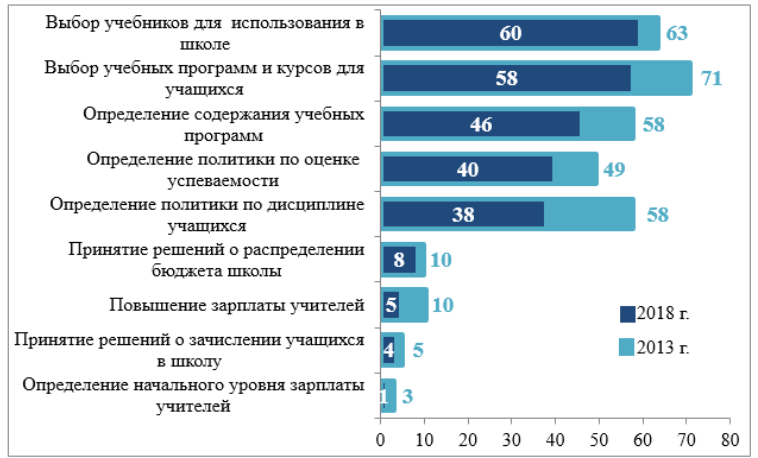 Вовлеченность учителей в принятие решений 
в образовательной политике организации
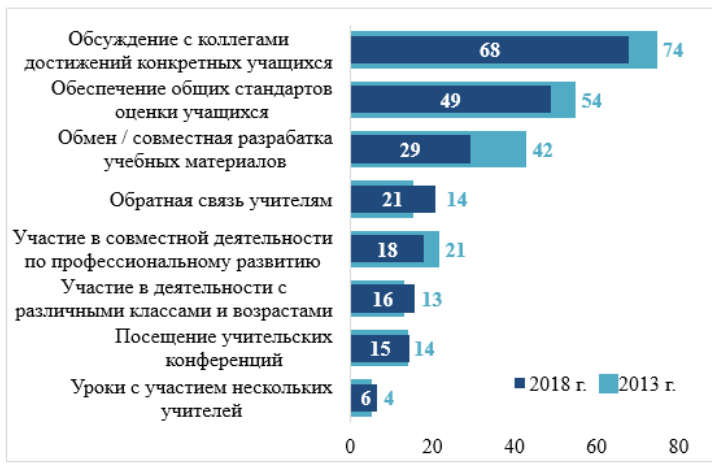 Следствие
Чувство «заложника ситуации»
«Амебы под микроскопом»
«От меня ничего не зависит»
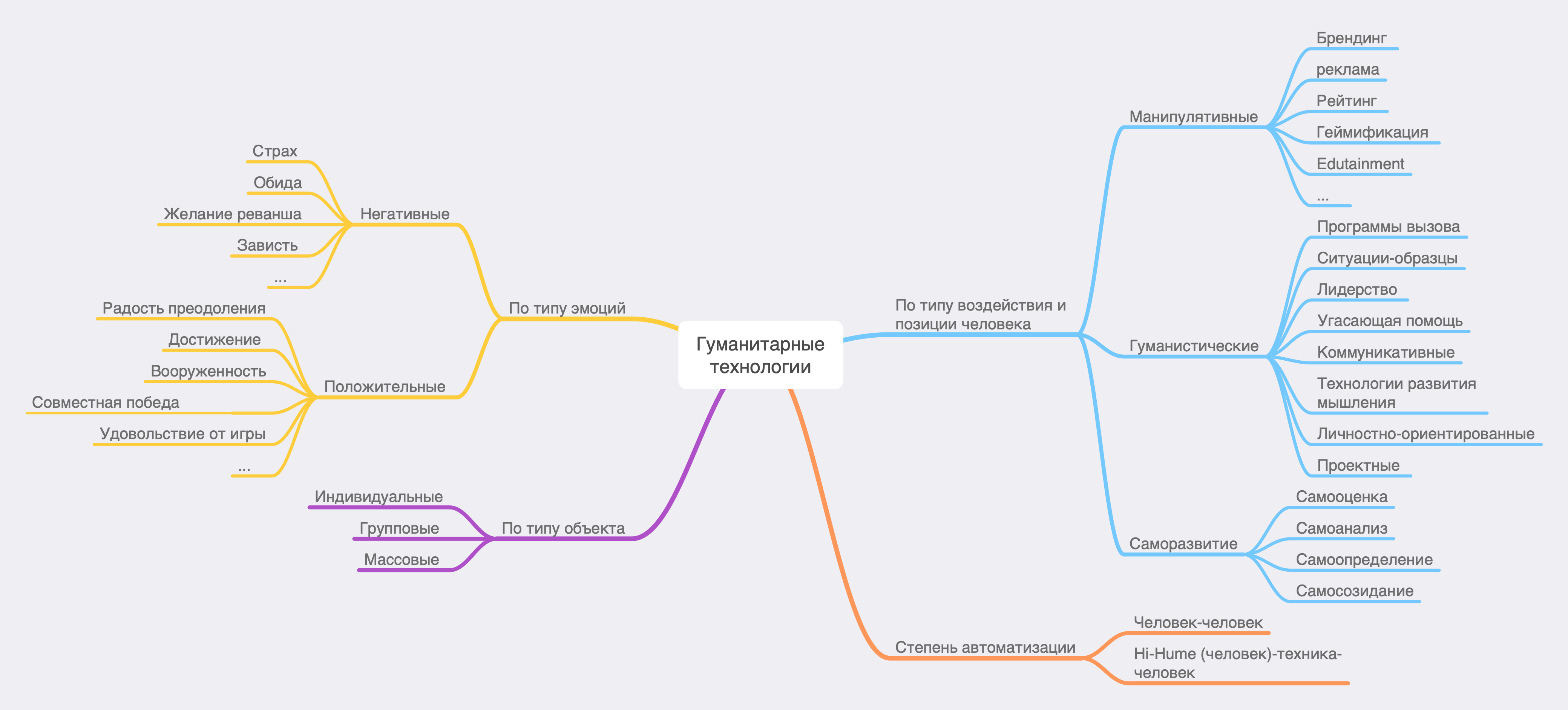 Гуманитарные 
технологии
Тренды в управлении  образованием
28
Slide #
Педагогическое лидерство
Гуманитарные технологии управления
A
«Верните директора в образовательный процесс»
Коллективная эффективность Распределенное лидерство
«Управлять овцами» или «пасти котов»
«Оранжевые организации»
D
B
Доказательное управление
Контексты 
Hidden Curriculum
C
Data
Action Research
Learning Study 
ПОСП, КОУч
Целостный образовательный процесс≠учебный процесс
29
Доказательное управление
Slide #
Вместо того, чтобы полагаться на интуицию или убеждения, менеджеры используют научные исследования для управления своими организациями и повышения эффективности и производительности
Evidence-based management
применение фактической информации для принятия решений в деловых организациях
Аналитика- это стратегический ресурс доказательного управления
Аналитика — это процесс обнаружения, интерпретации и информирования о найденных закономерностях в данных, а также использование средств, которые помогают организации анализировать любые данные в любой среде и на любых устройствах с целью выявления возможностей повышения эффективности и развития.
[Speaker Notes: Аналитика — это процесс обнаружения, интерпретации и информирование о найденных закономерностях в данных, а также использование средств, которые помогают всей компании анализировать любые данные в любой среде и на любых устройствах. Аналитика предлагает и дополнительные возможности для достижения желаемых результатов, такие как оптимизация, снижение затрат и взаимодействие со стейкхолдерами. Те, кто успешно использует аналитику данных, не полагаются на интуицию и предпочитают результаты, основанные на анализе данных. В идеальном сценарии руководители создают объективную и беспристрастную методологию, и таким образом получают результаты без предвзятых мнений и былого опыта.]
Смыслы аналитики «от потребителя»
Это использование принципов, в силу которых рассуждение принимает доказательный характер:
Это инструмент, позволяющий сделать безошибочные выводы; 
это анализ тенденций, по данным которого можно сделать прогноз развития или деградации какой-либо системы;
Это способ сбора и использования информации, чтобы потом принимать решения на основе фактов;
Это «увеличение информации», улучшение понимания причинно-следственных связей в процессе функционирования или развития системы
Курс «Умная аналитика в управлении образованием» НИУ ВШЭ https://www.coursera.org/learn/smart-analytics-education
2 источника доказательного управления
+
Сбор и анализ данных 
о своей организации
Результаты научных исследований, 
экспертно-аналитические материалы
Action Research
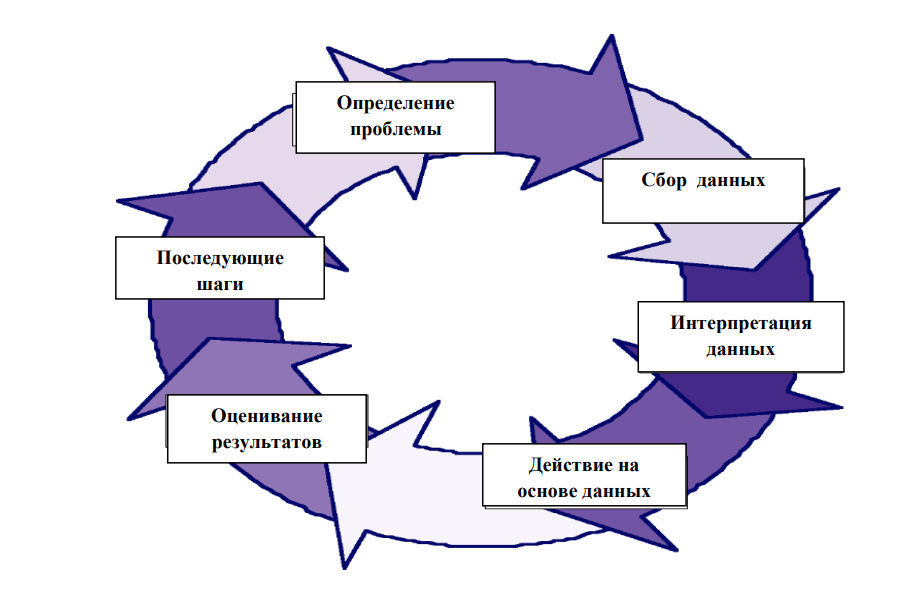 процедура, в которой участники некоторой социальной системы вовлекаются в процесс сбора данных о самих себе с целью осуществления коррекционной или развивающей деятельности
Исследование в действии
Уолтерс-Адамс, 2006
Lesson Study
Изучение урока
педагогический подход, представляющий собой особую форму «Исследования в действии» на уроках, способствующую совершенствованию знаний в области учительской практики. 
Подход основан в Японии в 70-х годах 19-го столетия, опередив примерно на 70 лет используемый на Западе подход «Исследование в действии».
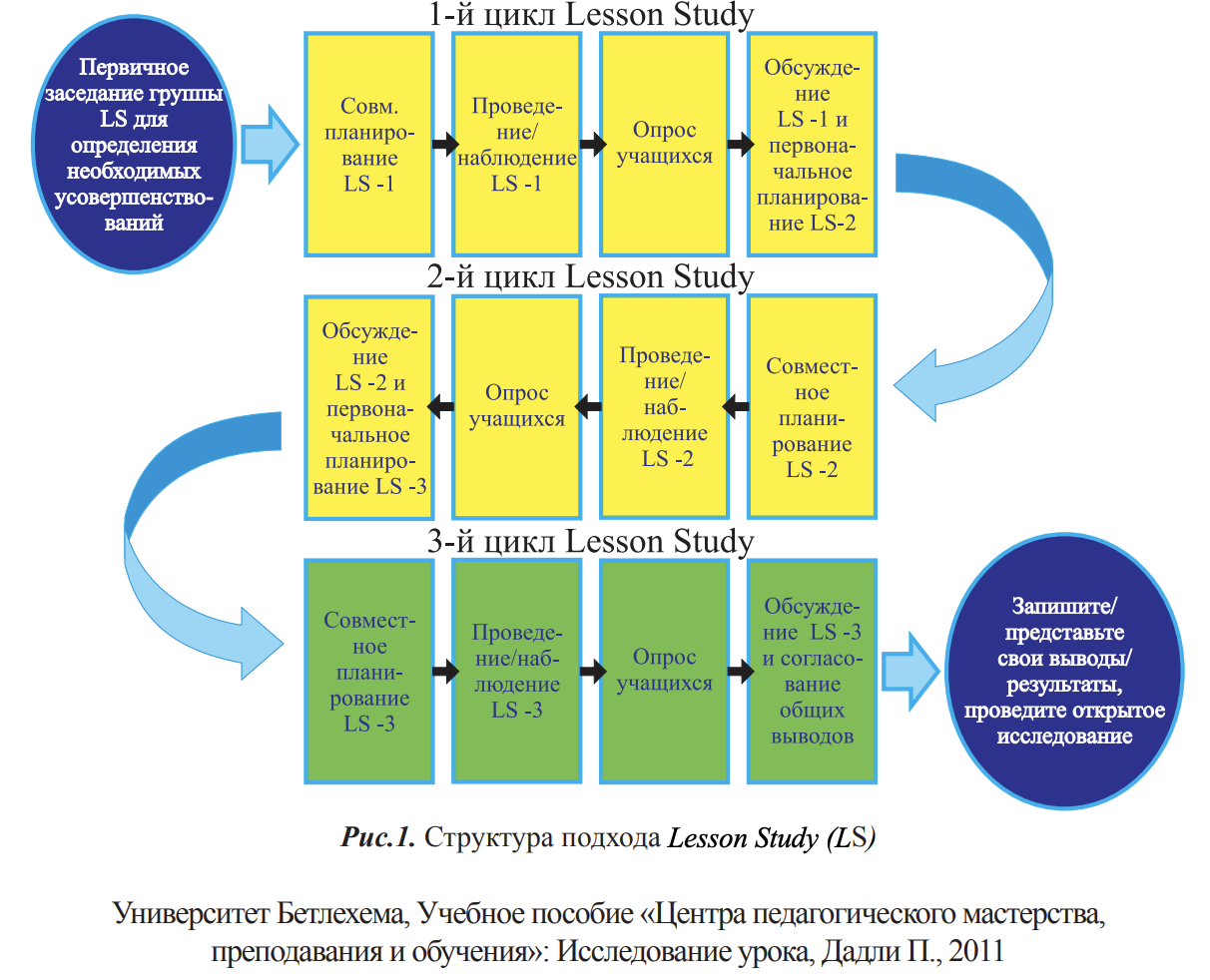 Методология Lesson Study
500+ Перезагрузка методической работы школы
 https://www.youtube.com/watch?v=LEbpTFAN08Q
http://figym.kz/uploads/LS_tpp.pdf
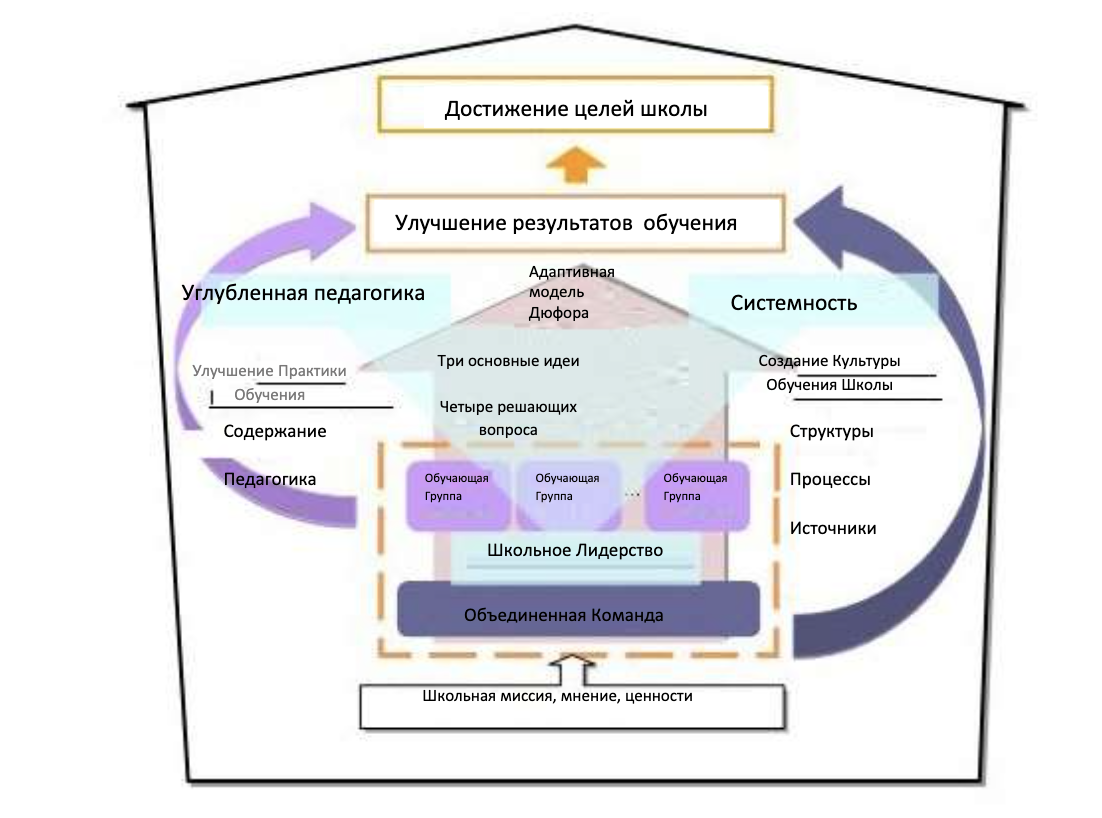 Обучающаяся группа
Обучающаяся группа
Обучающаяся группа
Модели ПОС и КОУч
500+ Модель профессионального развития педагога
 https://www.youtube.com/watch?v=Egx-f_OXEm8
Тренды в управлении  образованием
37
Slide #
Педагогическое лидерство
Гуманитарные технологии управления
A
«Верните директора в образовательный процесс»
Коллективная эффективность Распределенное лидерство
«Управлять овцами» или «пасти котов»
«Оранжевые организации»
D
B
Доказательное управление
Контексты 
Hidden Curriculum
C
Data
Action Research
Learning Study 
ПОСП, КОУч
Целостный образовательный процесс≠учебный процесс
38
Контексты 
Hidden Curriculum
Slide #
“Реальная система шире и богаче формальной: она включает в себя не только уроки,
факультативы, внеклассные мероприятия, но и все иные, порой трудноуловимые, но
очень важные для развития личности влияния, которые данная школа, находящиеся в ней
люди (дети и взрослые) оказывают на учащихся”
В педагогическом процессе
Есть сторона «вынудительная», а есть сторона «свободная» (П.Ф.Каптерев)
Неявные реальности
Hidden Curriculum - «скрытый учебный план» (А.Н.Тубельский)
«Рассол» (В.А. Караковский)
Контексты образования (И.Д. Фрумин)
Поэзис практики педагогической (М.Н. Невзоров)
40
Slide #
Чему на  самом деле учит ваша школа?
На уроках невозможно развить
41
Slide #
Способность стать автором своей судьбы
Sels Skills
Soft Skills
Способность ответственно принимать решения
И многое другое
Альтруизм и готовность к социальной поддержки
Патриотизм
Навыки эффективной коммуникации
Психология победителя
Сострадание
Новая организация
Новые 
институциональные 
формы
Неинституциональные 
формы 
(«расшколивание»)
43
Юрий Владимирович Завельский
Slide #
«Работа директора школы адская:
она требует
 эрудиции Аскадии, 
красоты Афродиты, 
выносливости Геракла, 
бескорыстия святой Клары 
и финансового гения Генри Форда»
Основатель и директор Московской гимназии на Юго-Западе № 1543  с 1975 по 2018 г.
Тренды в управлении  образованием
44
Slide #
Педагогическое лидерство
Гуманитарные технологии управления
A
«Верните директора в образовательный процесс»
Коллективная эффективность Распределенное лидерство
«Управлять овцами» или «пасти котов»
«Оранжевые организации»
D
B
Доказательное управление
Контексты 
Hidden Curriculum
C
Data
Action Research
Learning Study 
ПОСП, КОУч
Целостный образовательный процесс≠учебный процесс
45
Продолжение следует?
Slide #
Сетевая программа магистратуры «Управление образованием» ТОГУ+ НИУ ВШЭ
Ночной клуб директоров ГЕНШТАБ
Самообразование
Тренды в управлении образовательной организацией
Кузнецова Алла Геннадьевна, д.п.н.
директор Научного  центра Российской Академии образования ТОГУ
профессор кафедры педагогики ТОГУ,
012164@pnu.edu.ru 
@alla_kuznetsova
@alla_kuznetсova
+7-962-226-06-62